Регионы Северной Америки
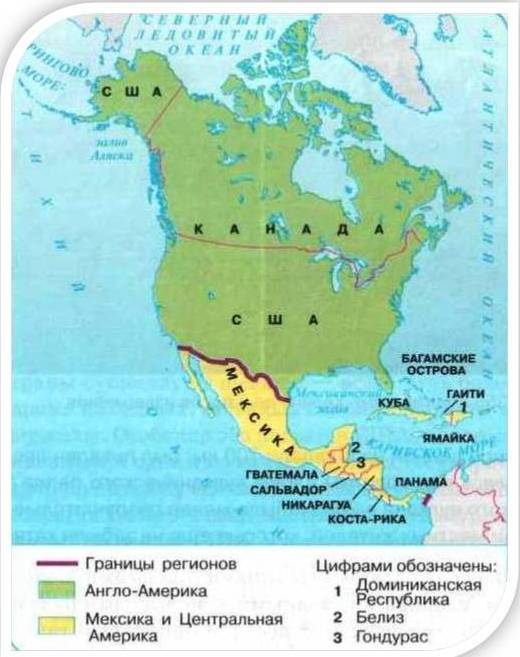 Англо - Америка
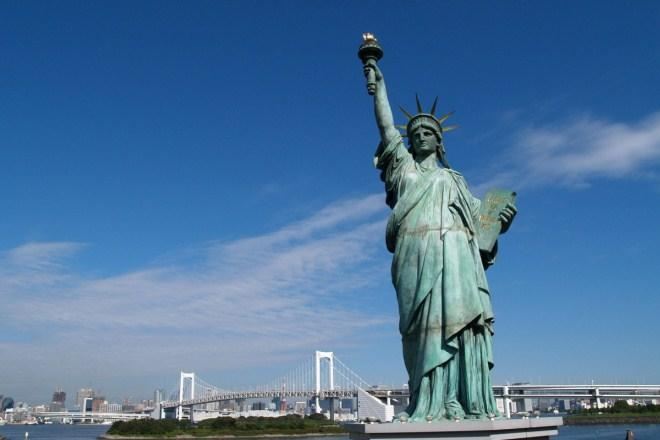 Англо – Америка занимает 75% площади Северной Америки. В этот регион входят две крупные страны: Канада и США
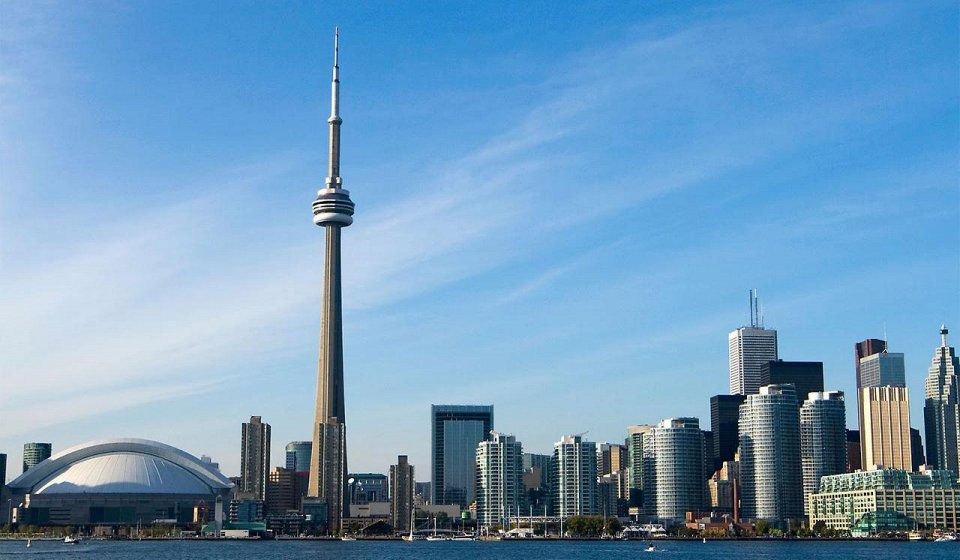 Англо - Америка
Рельеф Англо – Америки разнообразен. В США и Канаде огромный запас полезных ископаемых  таких как золото, урановые руды и медные руды
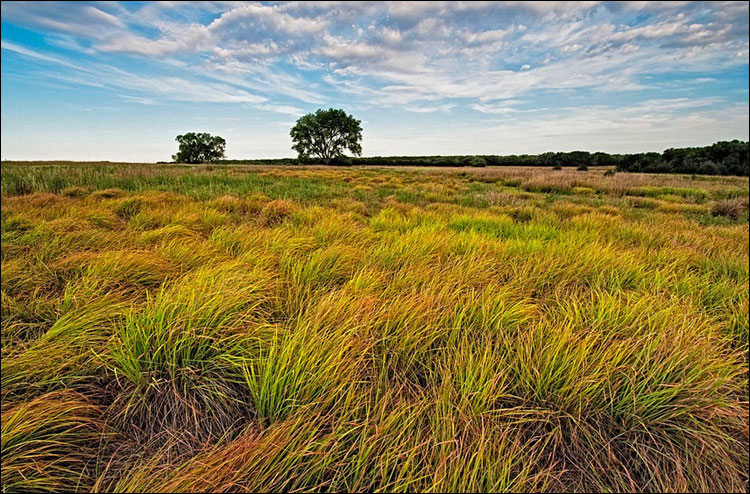 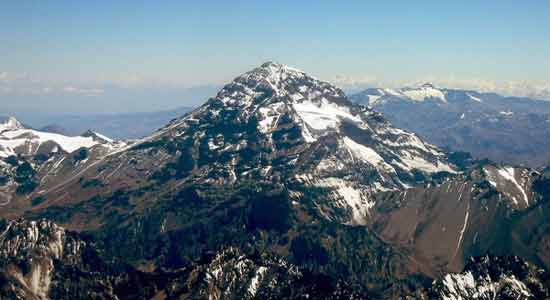 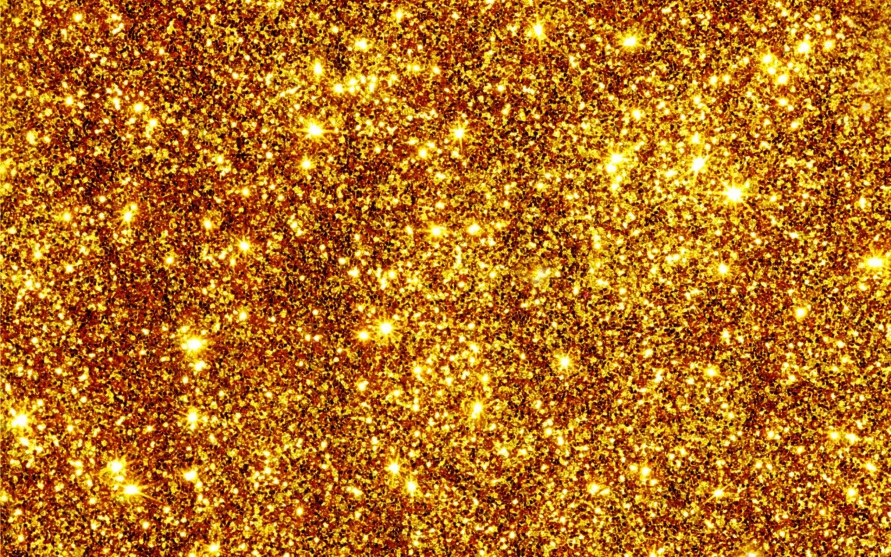 Англо - Америка
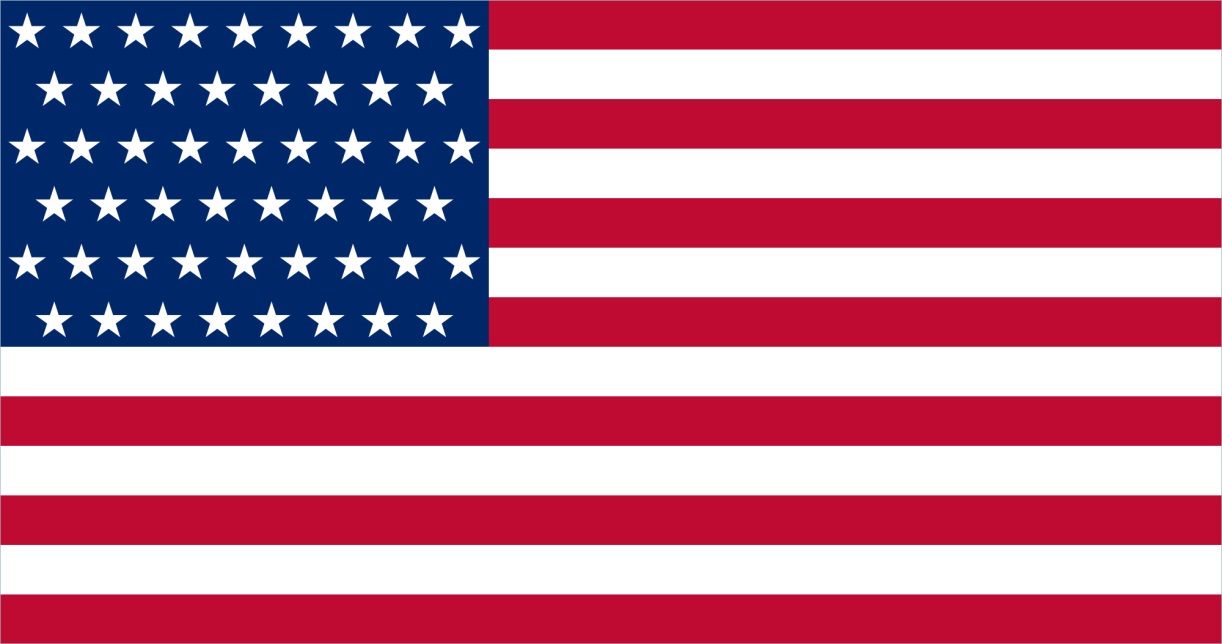 Официальным языком в Англо – Америке является английский, только в США это американский английский, а в Канаде это канадский английский
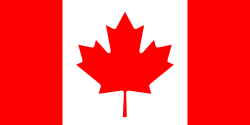 Англо - Америка
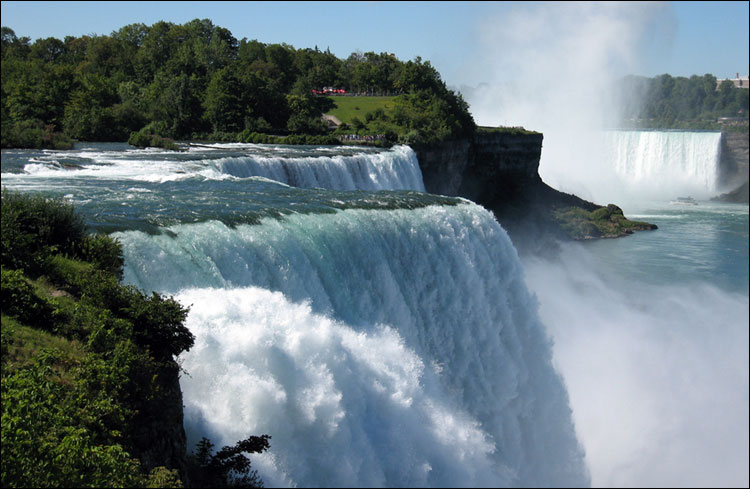 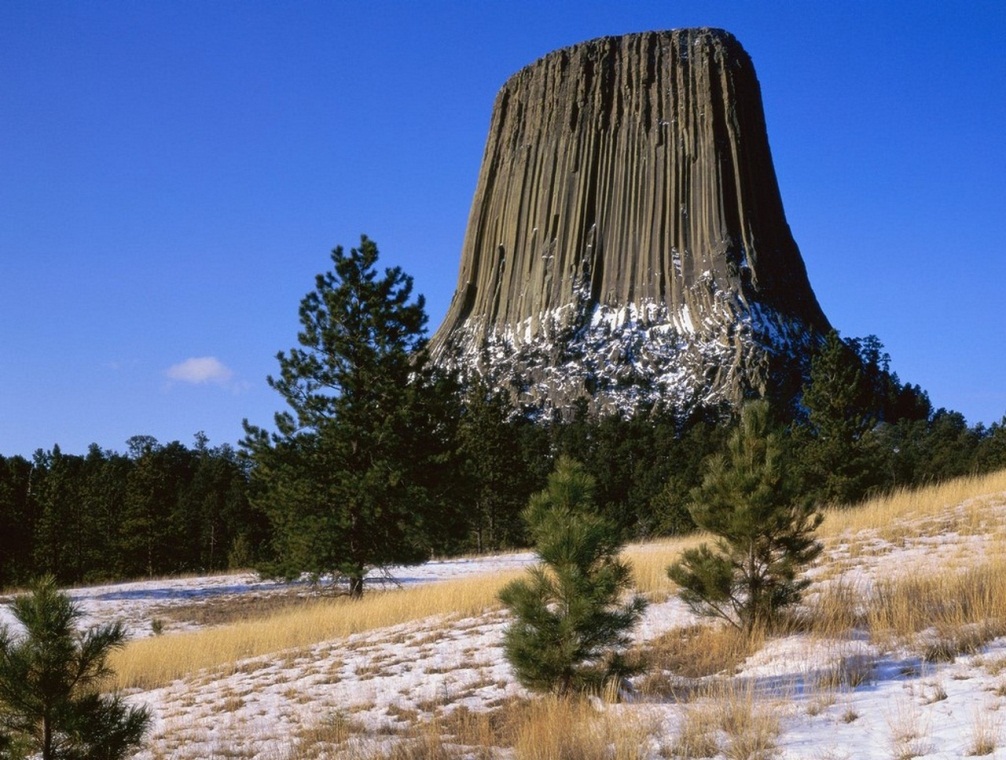 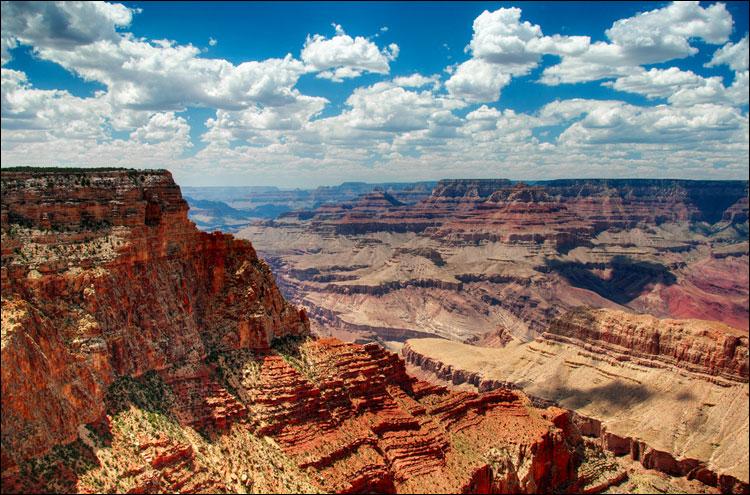 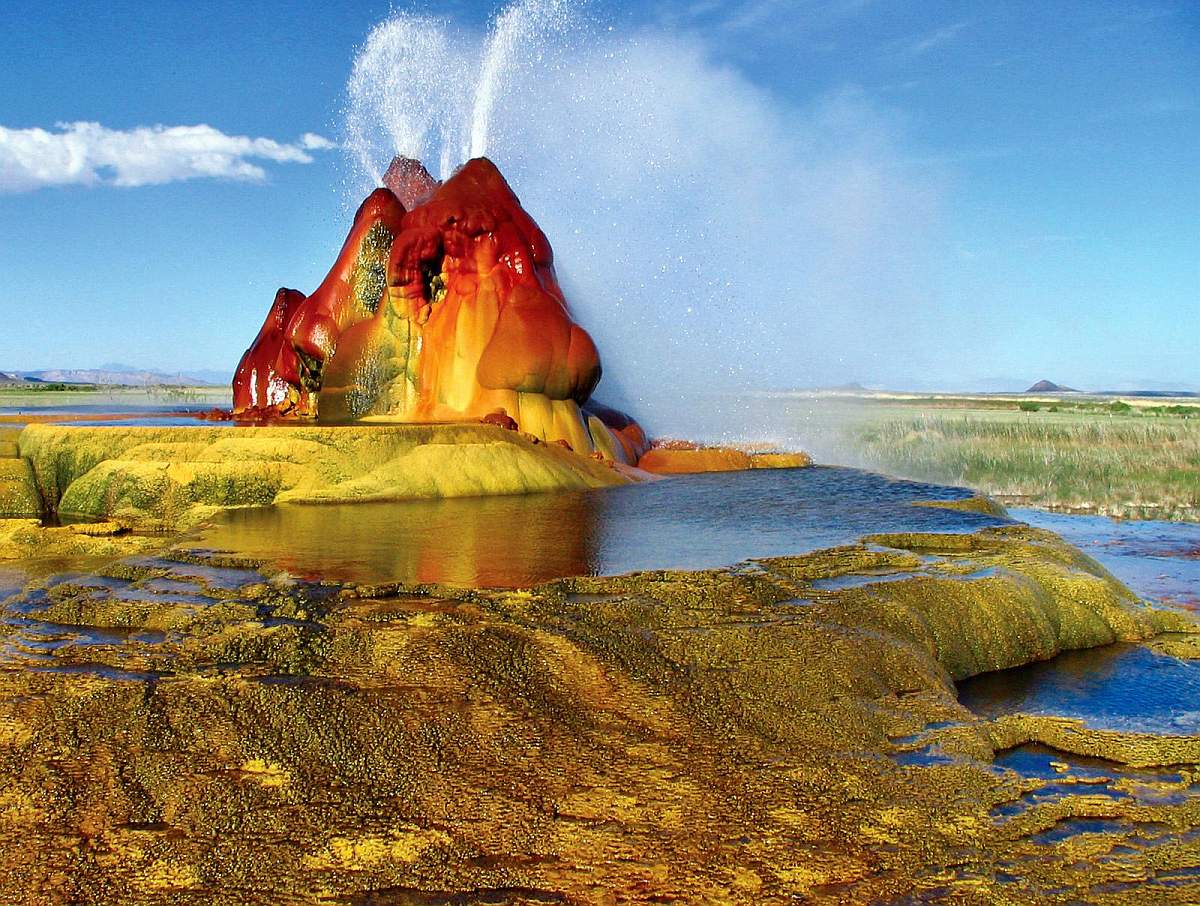